The Project Life Cycle
Phases of a project
Project categories 
Project Selection 
Pre-Initiation 
Initiation
Planning
Implementation (Executing)
Monitor and Control
Closing
Project Categories
Venture/innovation projects = Transform the business projects (new product/services)
Growth projects = Grow the business projects (increase market share and/or revenue/profit)
Core projects = Run the business projects (keep the plane flying)
Project selection phase
Enterprise leaders meet and determines strategic direction (for venture/innovation, and to a lesser extent, growth projects)
Leaders and key individuals submit ideas/plans which support strategic direction
Enterprise leaders review ideas/plans and select best ideas/plans which they have resources to accomplish
Pre-initiation phase
Lay the ground work for the project:
Determine scope, time, and cost constraints
Identity project sponsor
Select and meet with project manager
Develop business case
Determine project structure
Initiation phase
Project sponsor is identified
Scope and deliverables are defined
Relationship to organizational goals is key
Budget is approved
Broad statements are made about risks, approach, timelines
Stakeholders are identified
Project Manager is assigned
At end of phase, approved project charter is the approval to proceed to the planning phase
Planning phase
Deliverables are clearly defined
Based on the deliverables, a Work Breakdown Structure (WBS) defines the “work packages”
The work packages are used to develop a schedule and budget
Plans are made for management of stakeholders, communication, quality, costs, risks, procurement, resources including human resources
Implementation (Execution) Phase
Project team is hired and developed
Procurements take place
Project work is underway
Project must be monitored and changes managed
Communication to stakeholders is an important ongoing activity
Monitor and Control
Monitor and control project work
Perform integrated change control
Validate and control Scope, Time, Budget, and Quality 
Control Communications, Risks, Procurement, and Stake Holders
Closing phase
Reporting
Closing out procurements—final payments
Identify lessons learned
Celebrate
Project Phase Overlap
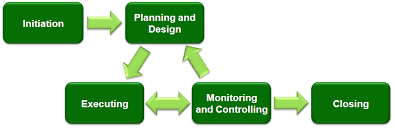 Project Phase Overlap
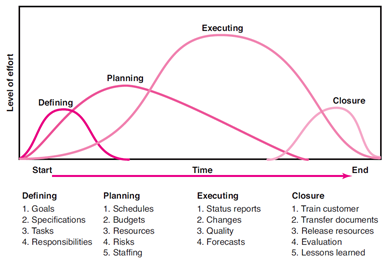 PMI Processes and Knowledge Areas
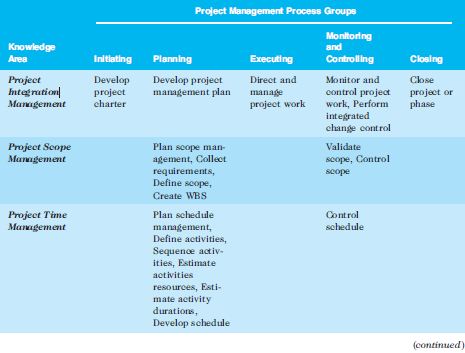 *Source: PMBOK® Guide, Fifth Edition, 2012.
13
Information Technology Project Management, Seventh Edition
PMI - continued
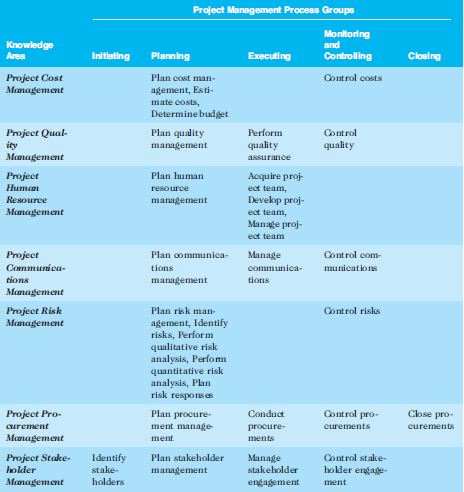 14
Project vs. product/service life cycle
Project life cycle:
Start = project initiation phase
End = project closing phase
Product/service life cycle:
Start = product/service Move To Production (MTP)
 End = product/service no longer supported (could be months or years after last product/service is created)
Relative Cost to Correct a Software Requirement Defect
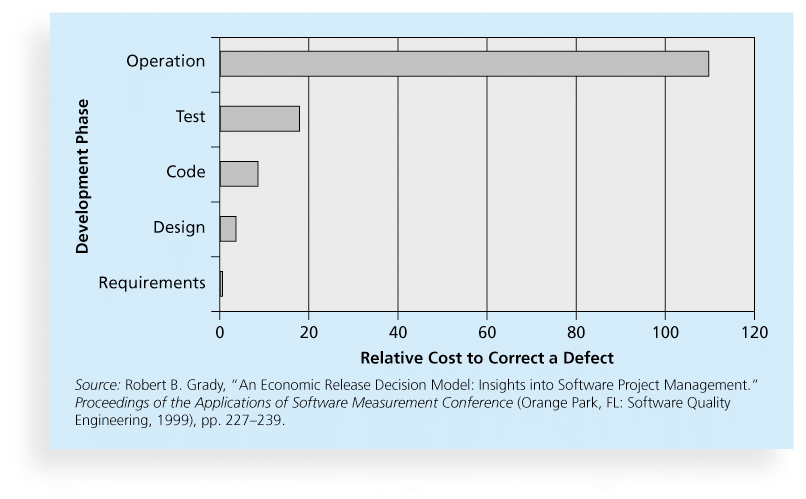 16
Information Technology Project Management, Seventh Edition
Summary
Project selection phase
Pre-initiation phase
Project Phases
Initiation
Planning
Implementation (Executing)
Monitor and Control 
Closing
Project vs. product/service life cycle
Questions?